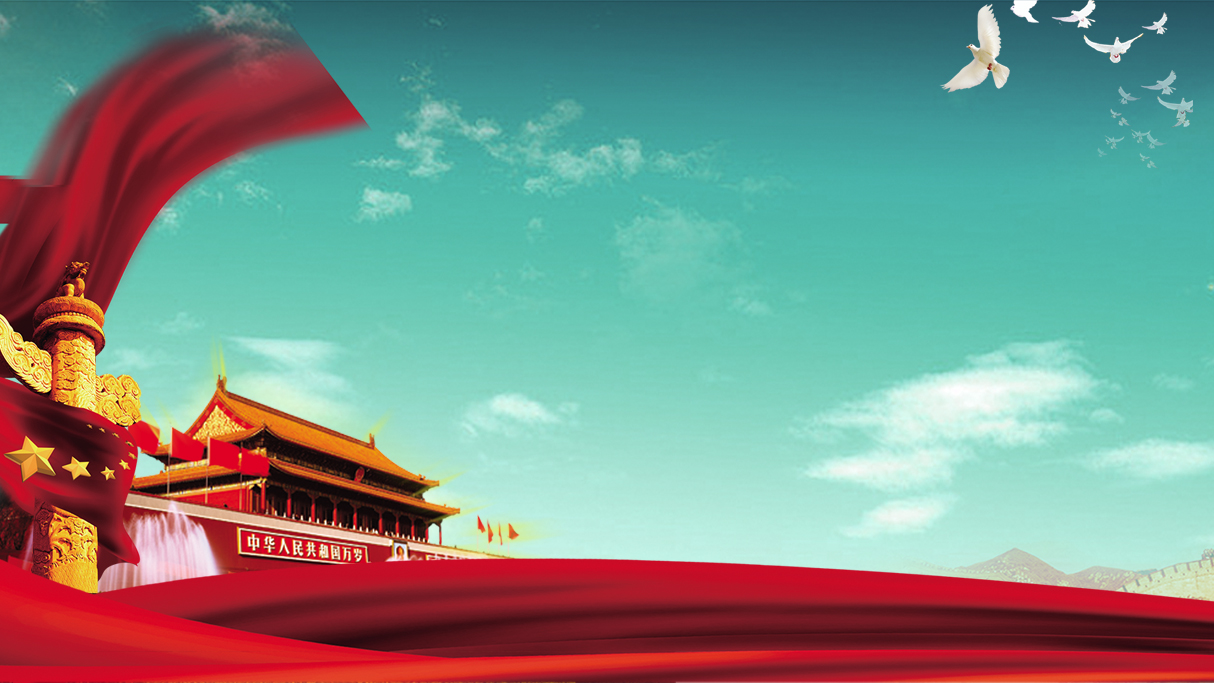 党政主题通用模板
政府机关通用PPT模板，适用于报告、展示，内置图表均可更改，为了保证演示效果，请先安装字体文件。
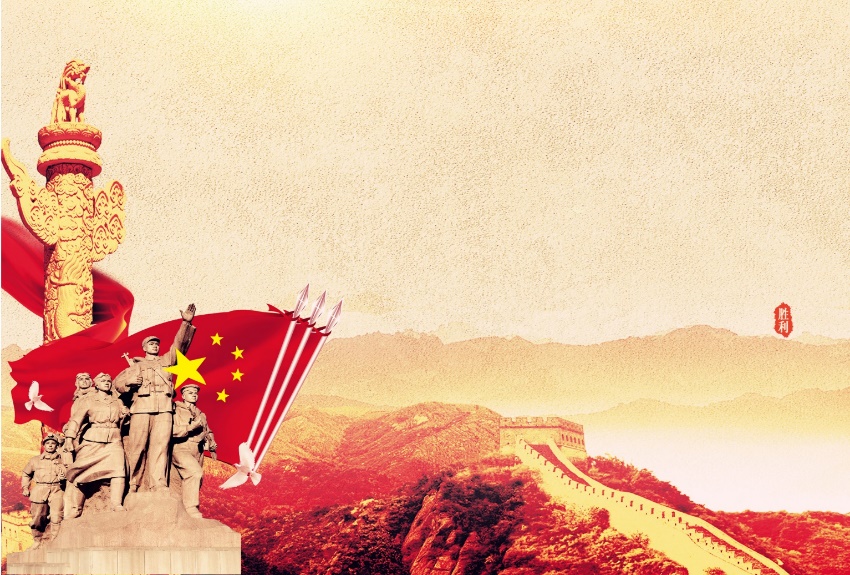 党建，即党的建设的简称。党的建设即马克思主义建党理论同党的建设实践的统一，马克思主义党的学说的应用。
党的建设包括三个方面的含义：一是研究党的建设的理论科学；二是在马克思主义党的学说指导下所进行的党的建设的实践活动；三是作为理论原则与实际行动两者中介的约法规章。
前言
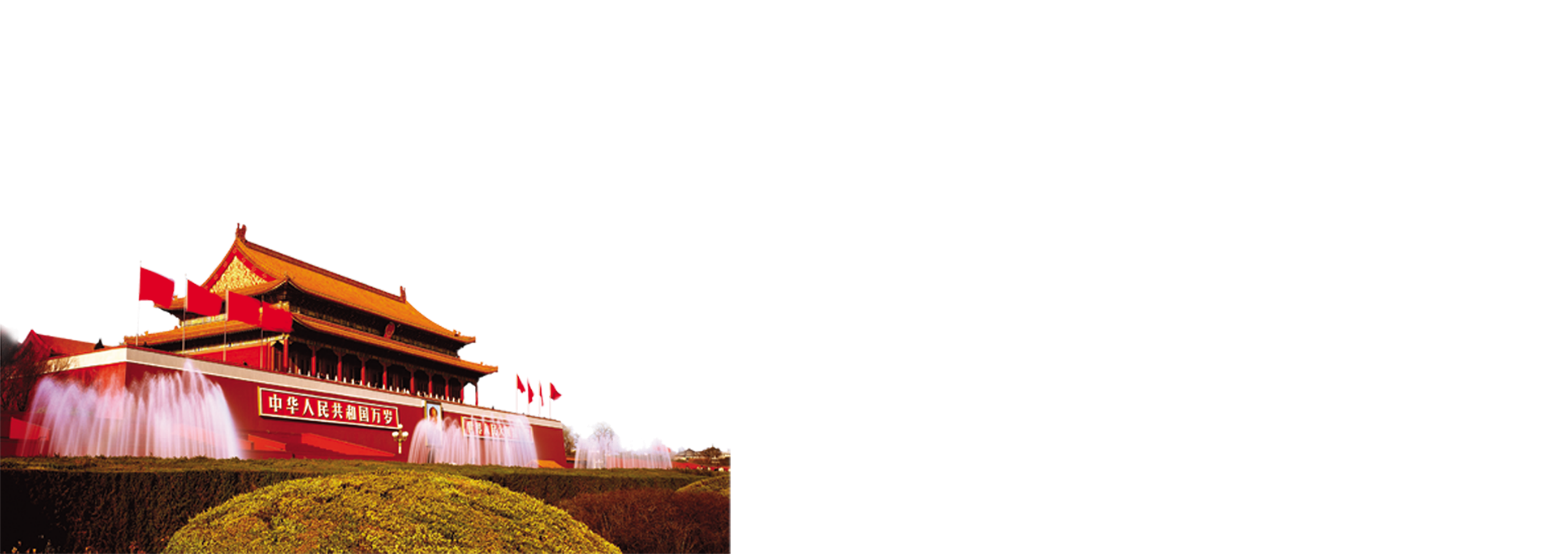 点击此处添加标题
目录
点击此处添加标题
点击此处添加标题
点击此处添加标题
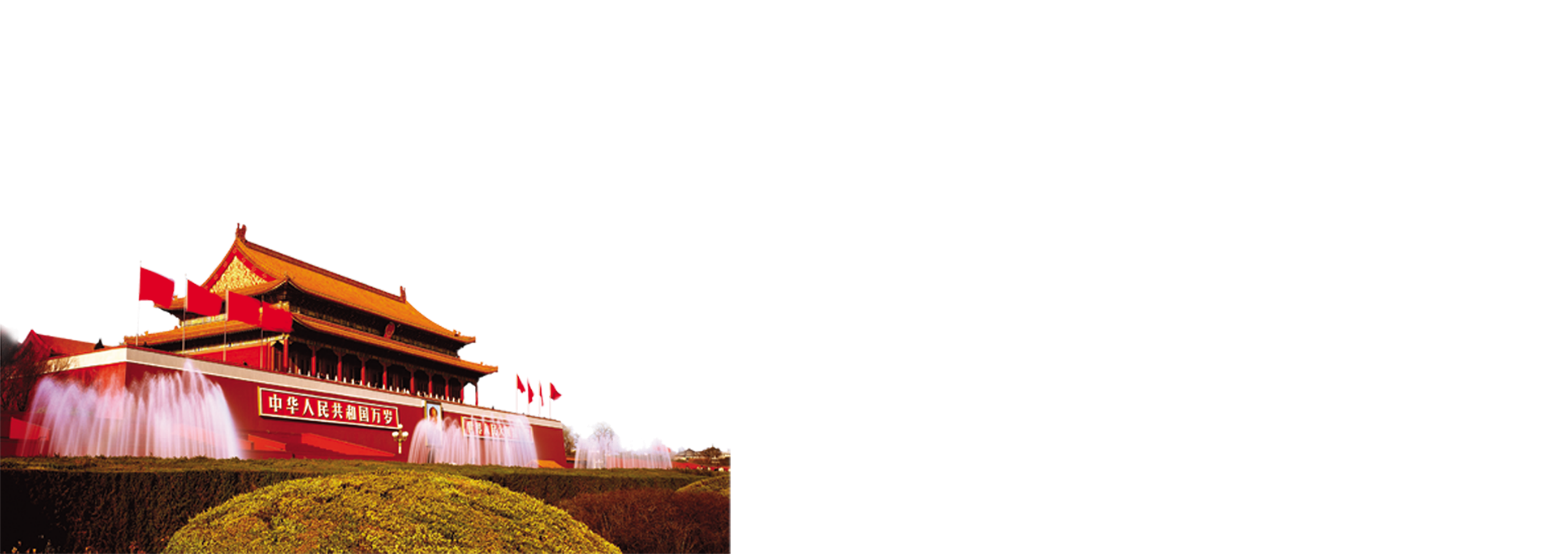 纵深三项综合关系
添加内容
添加内容
添加内容
党建，即党的建设的简称。党的建设即马克思主义建党理论同党的建设实践的统一，马克思主义党的学说的应用。
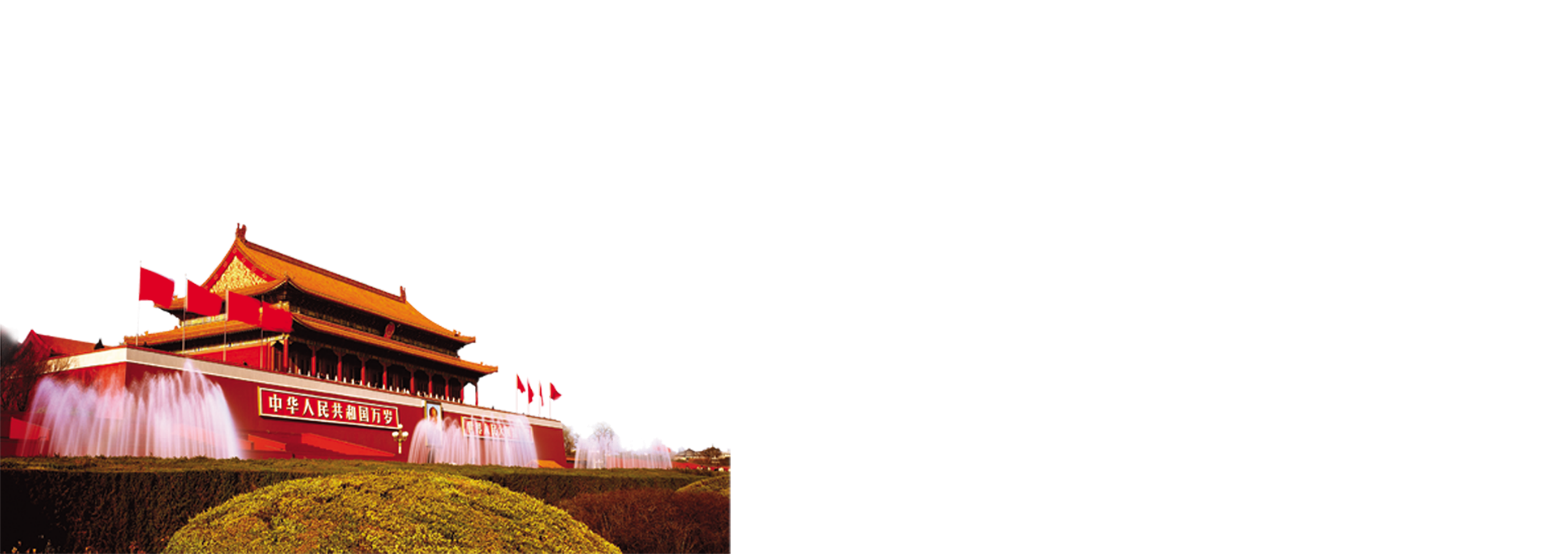 添加内容
四项图文关系
点击添加标题
点击添加标题
点击添加标题
点击添加标题
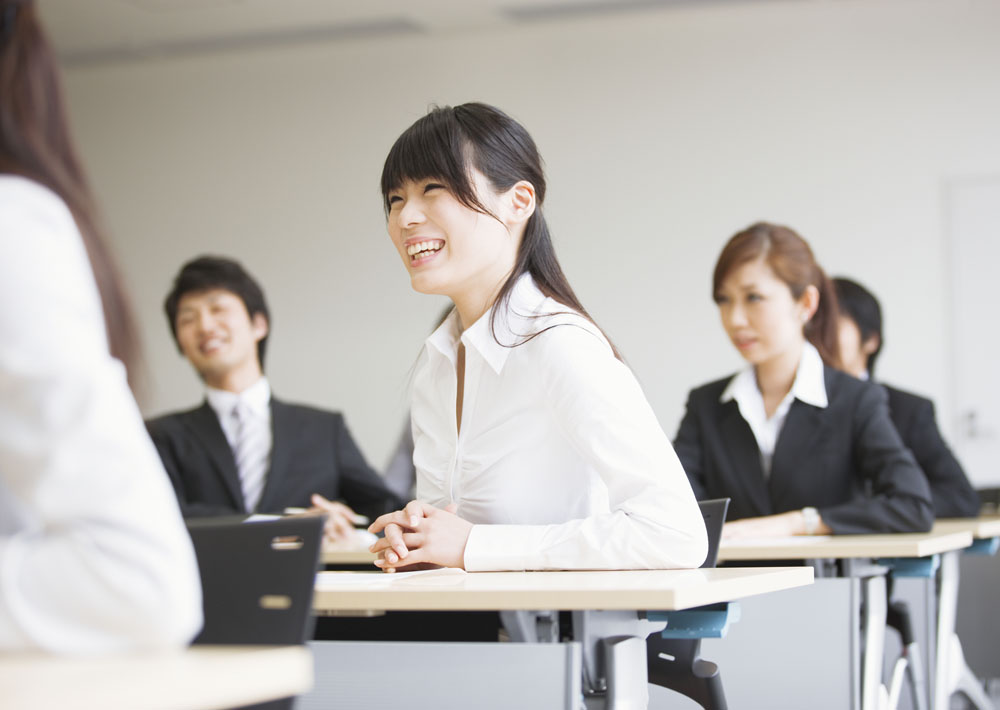 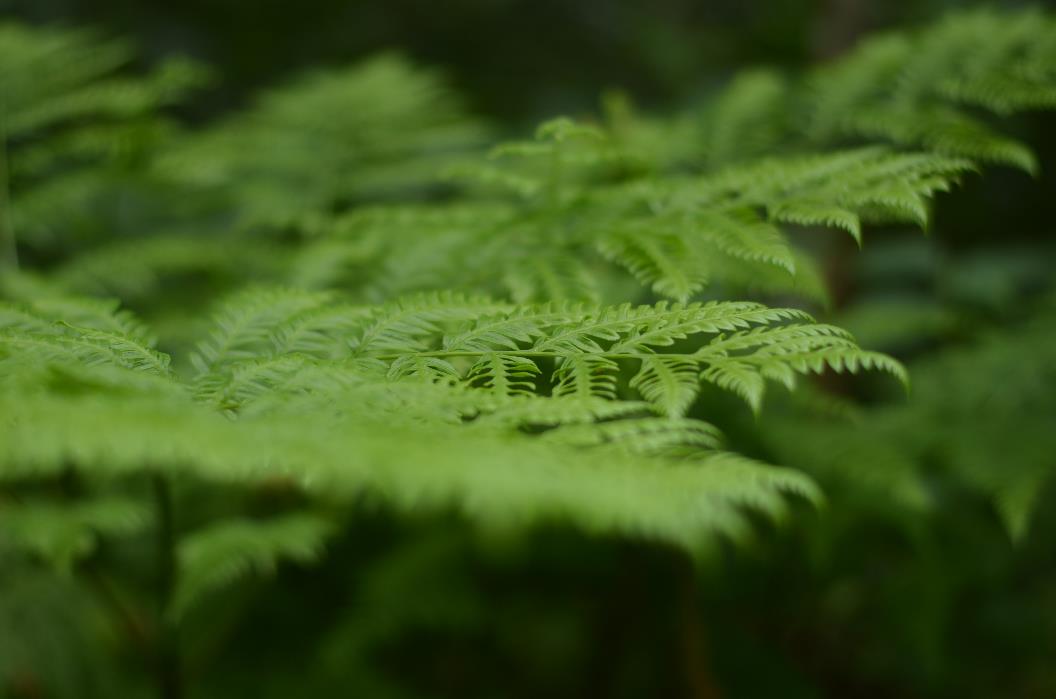 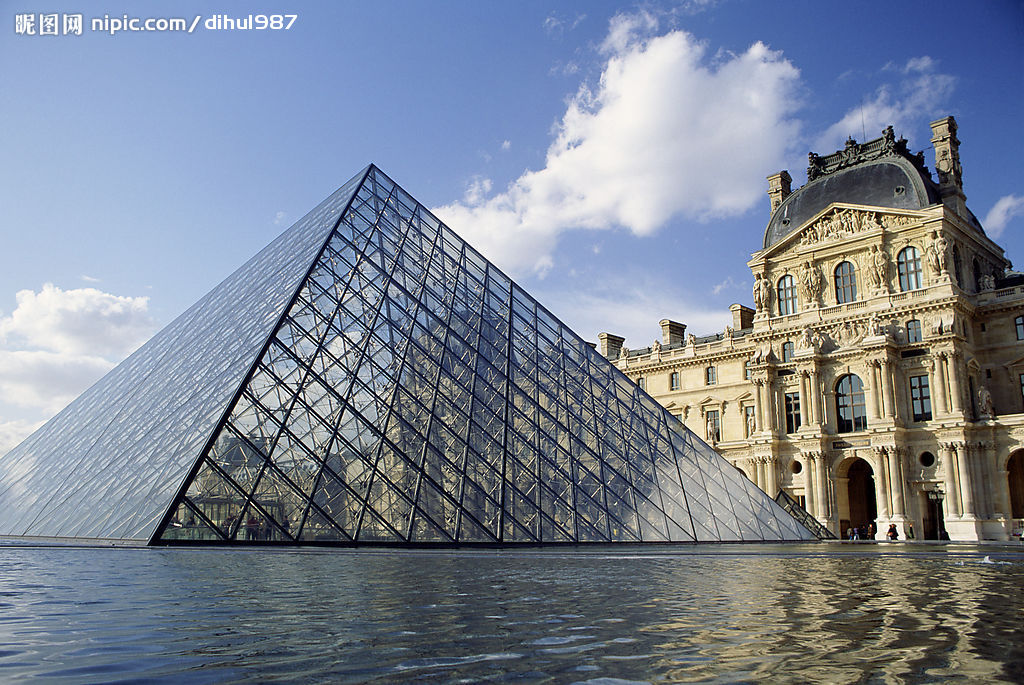 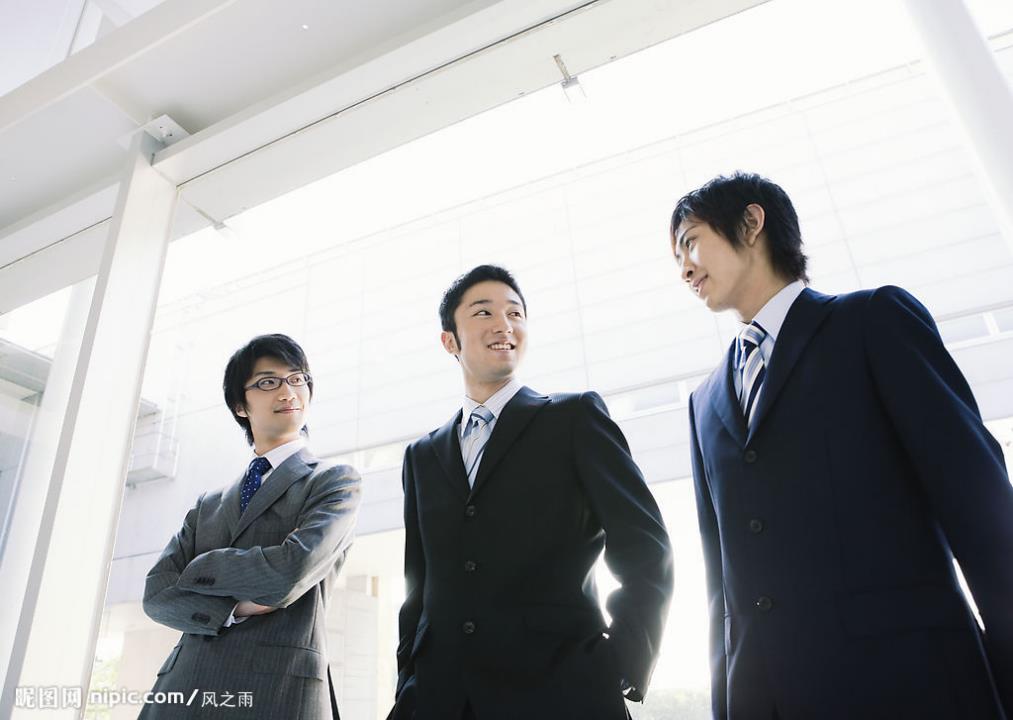 输入你需要的内容输入你需要的内容
输入你需要的内容输入你需要的内容
输入你需要的内容输入你需要的内容
输入你需要的内容输入你需要的内容
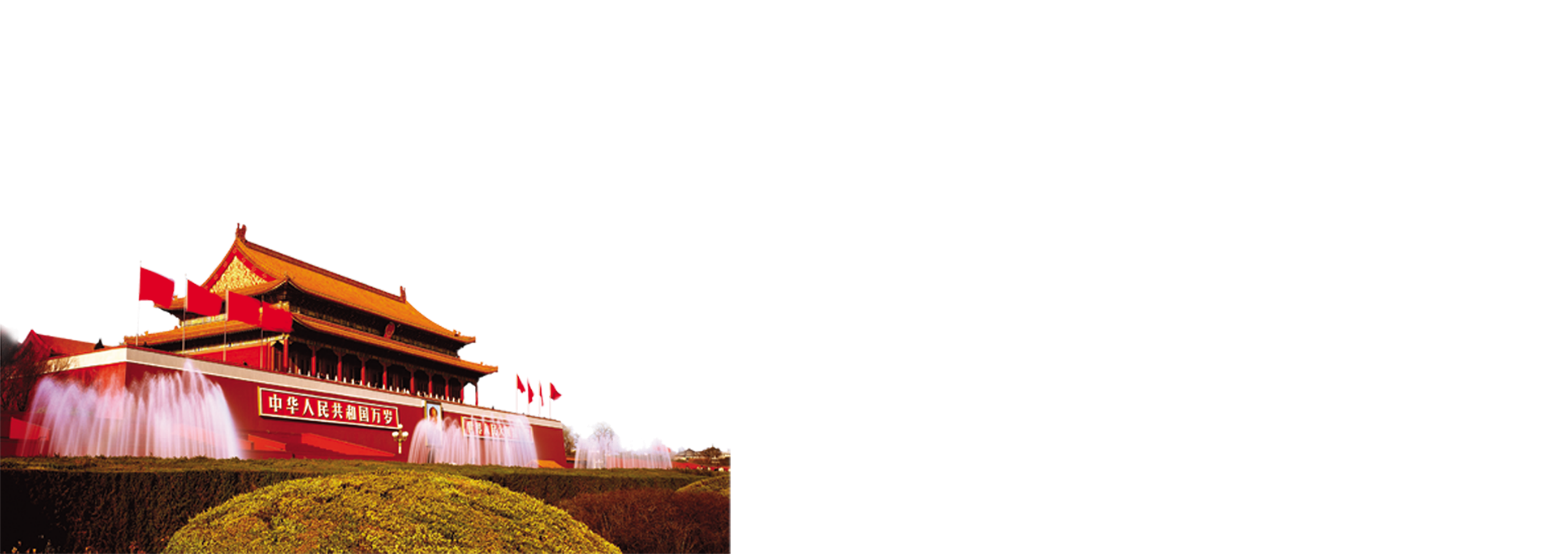 三项交互关系展示
1
输入你需要的内容
输入你需要的内容
3
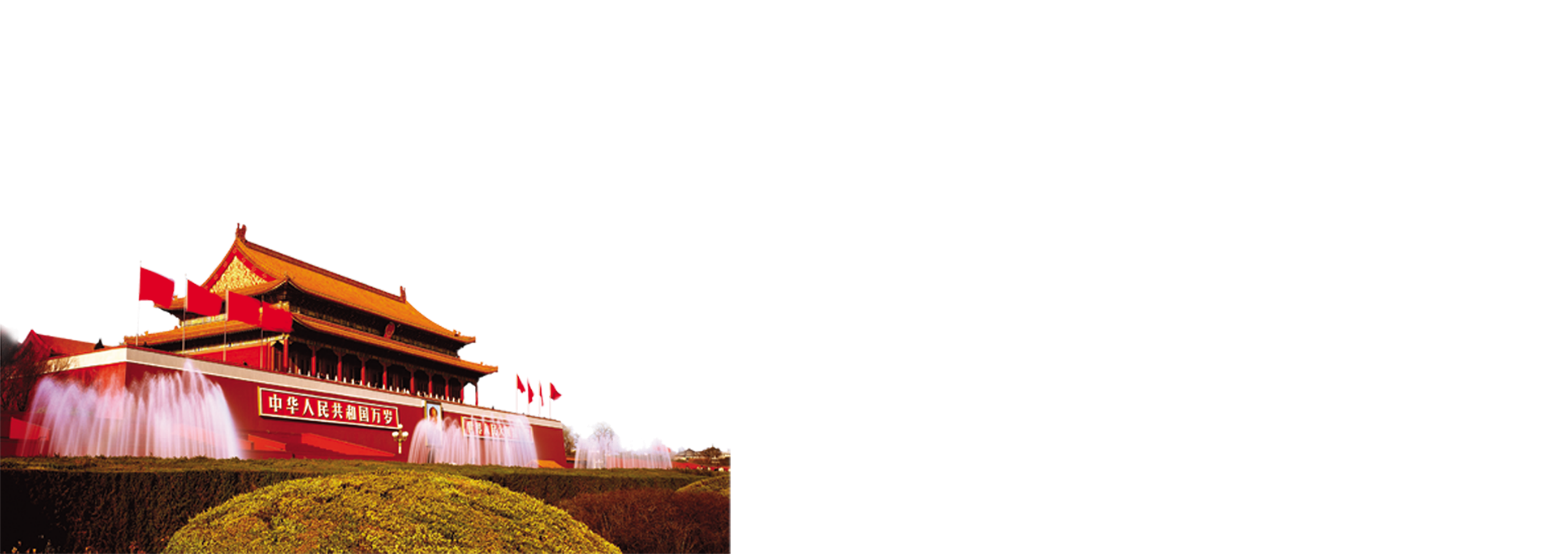 2
输入你需要的内容
三项交互关系展示
输入你需要的内容
输入你需要的内容
02
输入你需要的内容输入你需要的内容
输入你需要的内容输入你需要的内容
01
03
04
输入你需要的内容
输入你需要的内容
输入你需要的内容输入你需要的内容
输入你需要的内容输入你需要的内容
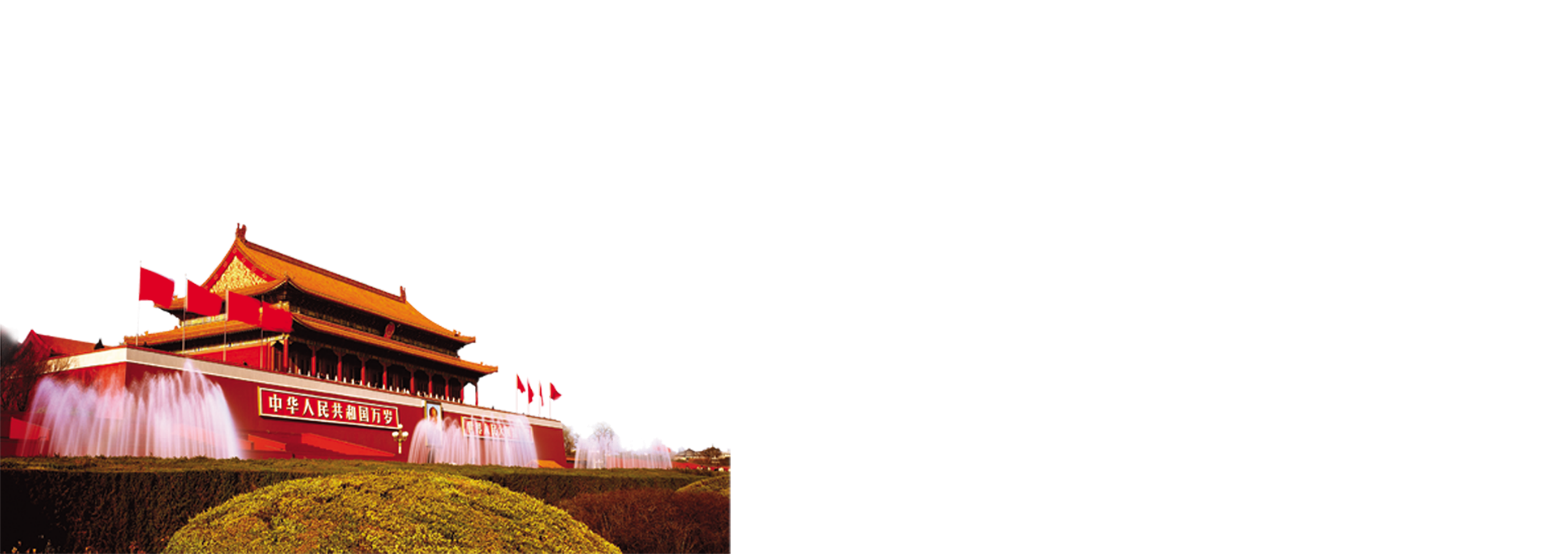 时间展示
填写主要事项填写主要事项
填写主要事项填写主要事项
填写主要事项填写主要事项
填写主要事项填写主要事项
2016
2013
2014
2015
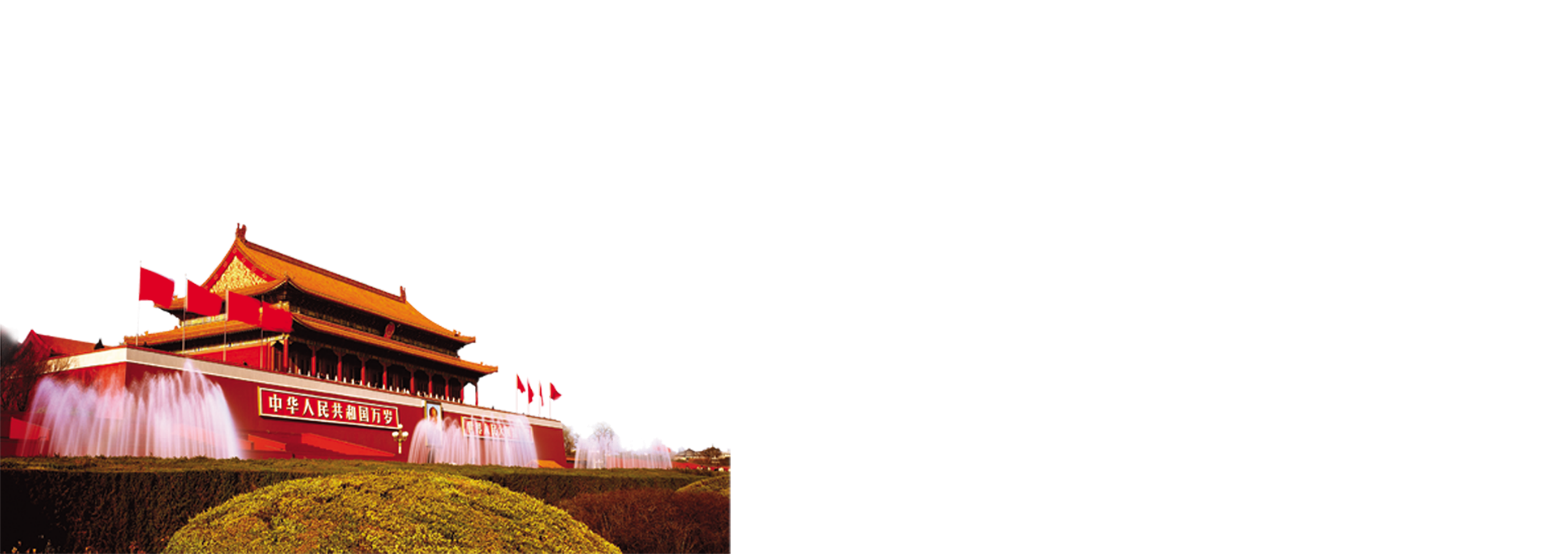 简要总结：
1
输入你需要的内容
2
输入你需要的内容
输入你需要的内容
3
递进关系
输入你需要的内容
输入你需要的内容
输入你需要的内容
输入你需要的内容
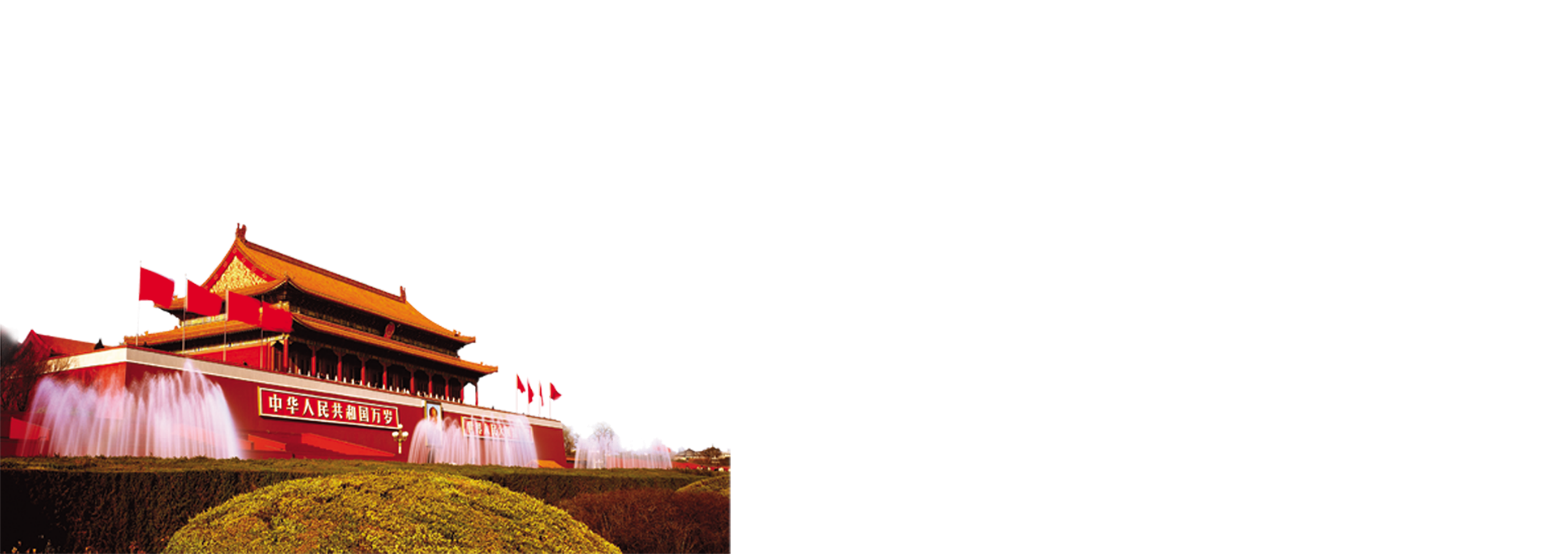 简要说明：
1
输入你需要的内容
2
输入你需要的内容
输入你需要的内容
3
五项交互关系
1
标题
2
5
标题
标题
3
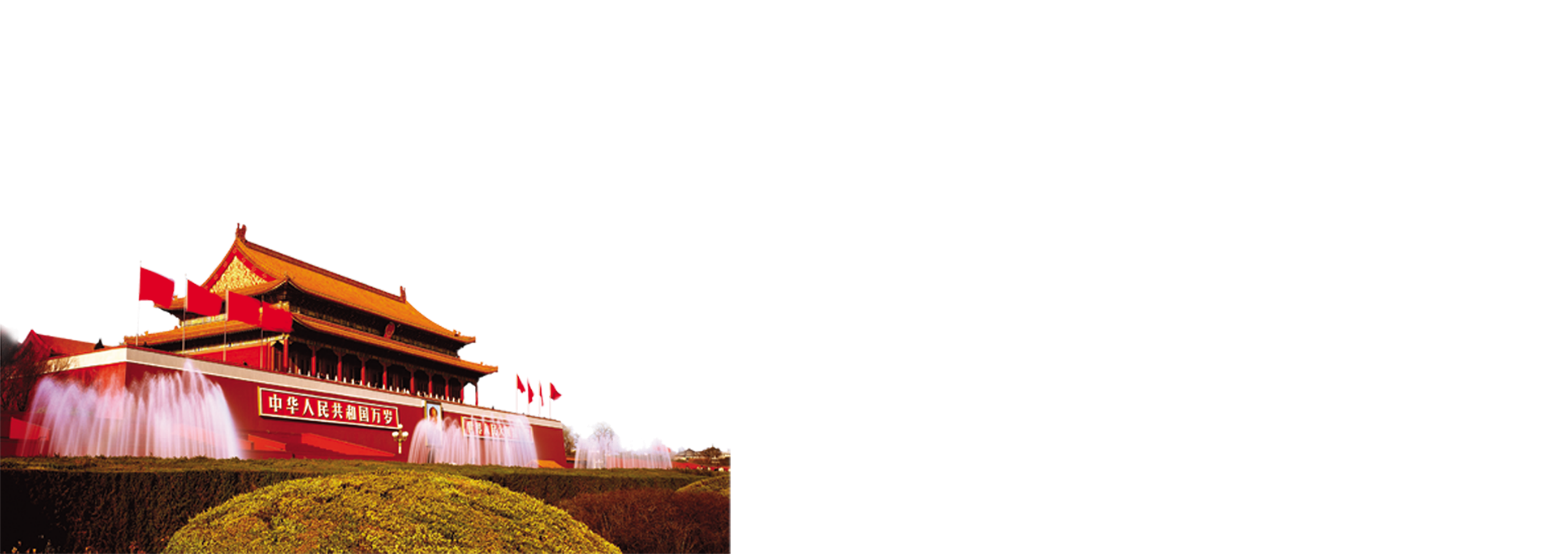 4
标题
标题
数据表
输入你需要的内容
4
输入你需要的内容
5
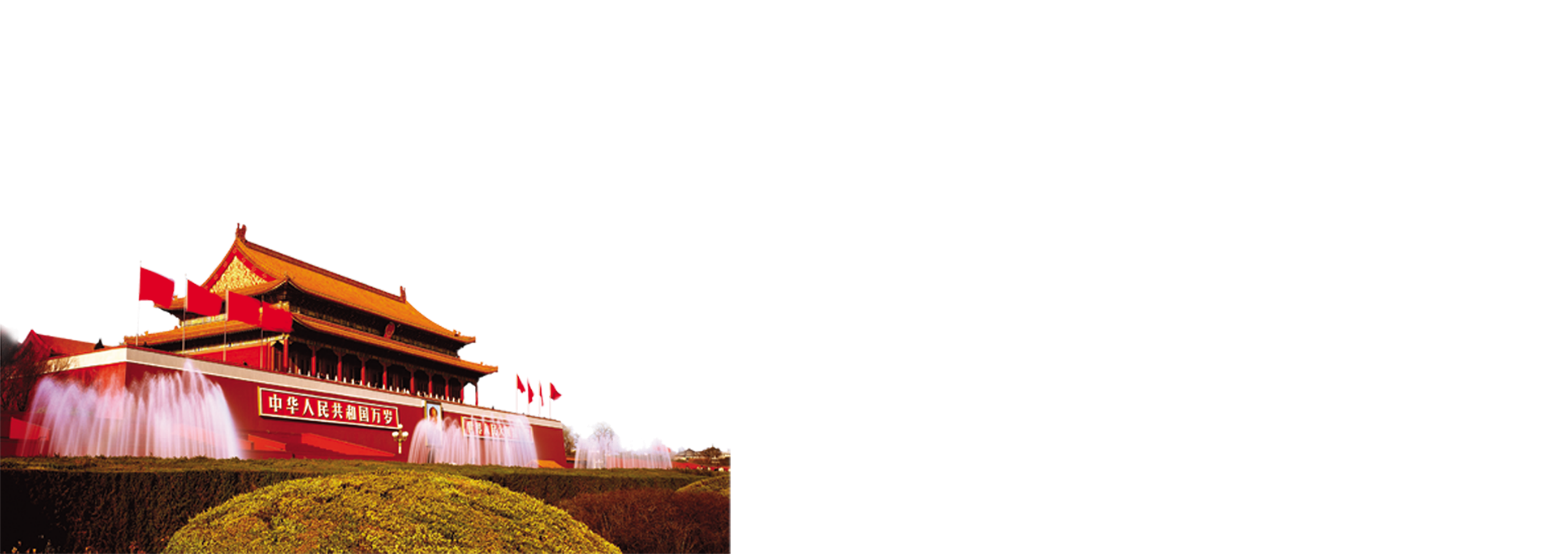 简要说明：
1
输入你需要的内容
2
输入你需要的内容
输入你需要的内容
3
分析展示
输入你需要的内容输入你需要的内容
输入你需要的内容输入你需要的内容
输入你需要的内容输入你需要的内容
输入你需要的内容输入你需要的内容
输入你需要的内容输入你需要的内容
输入你需要的内容输入你需要的内容
输入你需要的内容输入你需要的内容
输入你需要的内容输入你需要的内容
s
w
o
t
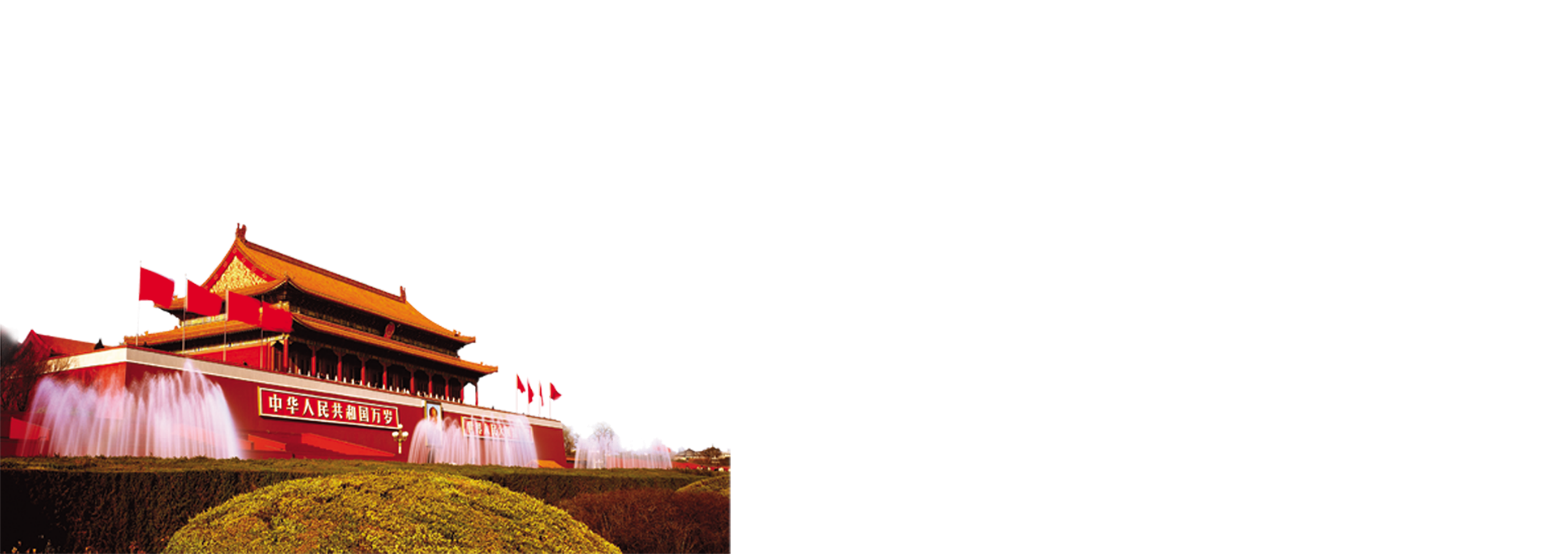 分析展示
输入你需要的内容
输入你需要的内容
输入你需要的内容
输入你需要的内容
01
06
02
输入你需要的内容
输入你需要的内容
输入你需要的内容
输入你需要的内容
05
03
04
输入你需要的内容
输入你需要的内容
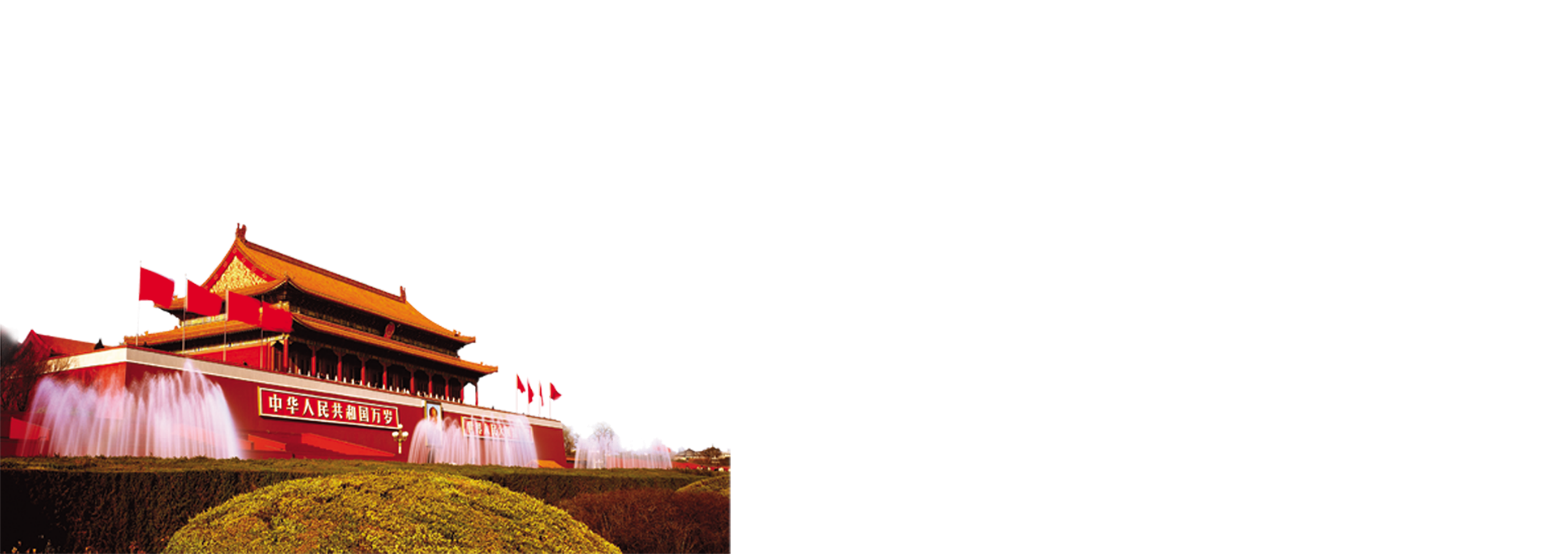 输入你需要的内容
输入你需要的内容
目标愿景阐述展示
单击添加标题
单击添加标题
输入你需要的内容输入你需要的内容输入你需要的内容输入你需要的内容输入你需要的内容。
输入你需要的内容输入你需要的内容输入你需要的内容输入你需要的内容输入你需要的内容。
单击添加标题
输入你需要的内容输入你需要的内容输入你需要的内容输入你需要的内容输入你需要的内容。
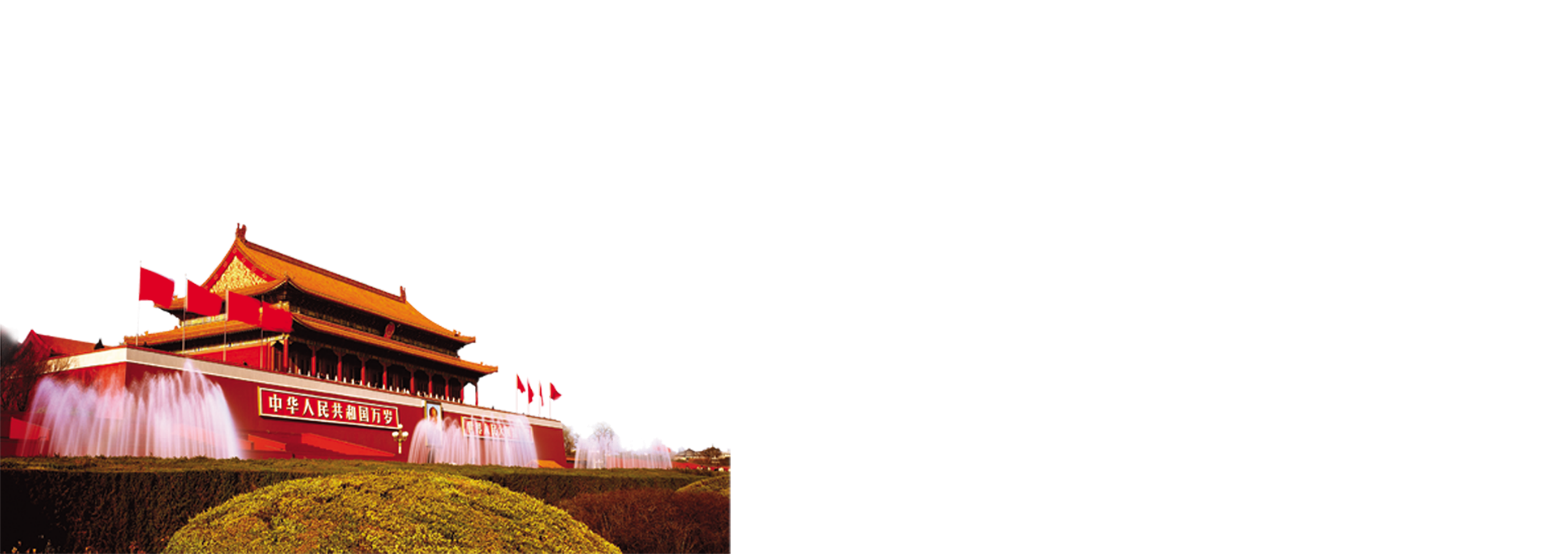 三项比例展示
单击此处添加文本
单击此处添加文本
单击此处添加文本
27%
34%
39%
输入你需要的内容
4
输入你需要的内容
5
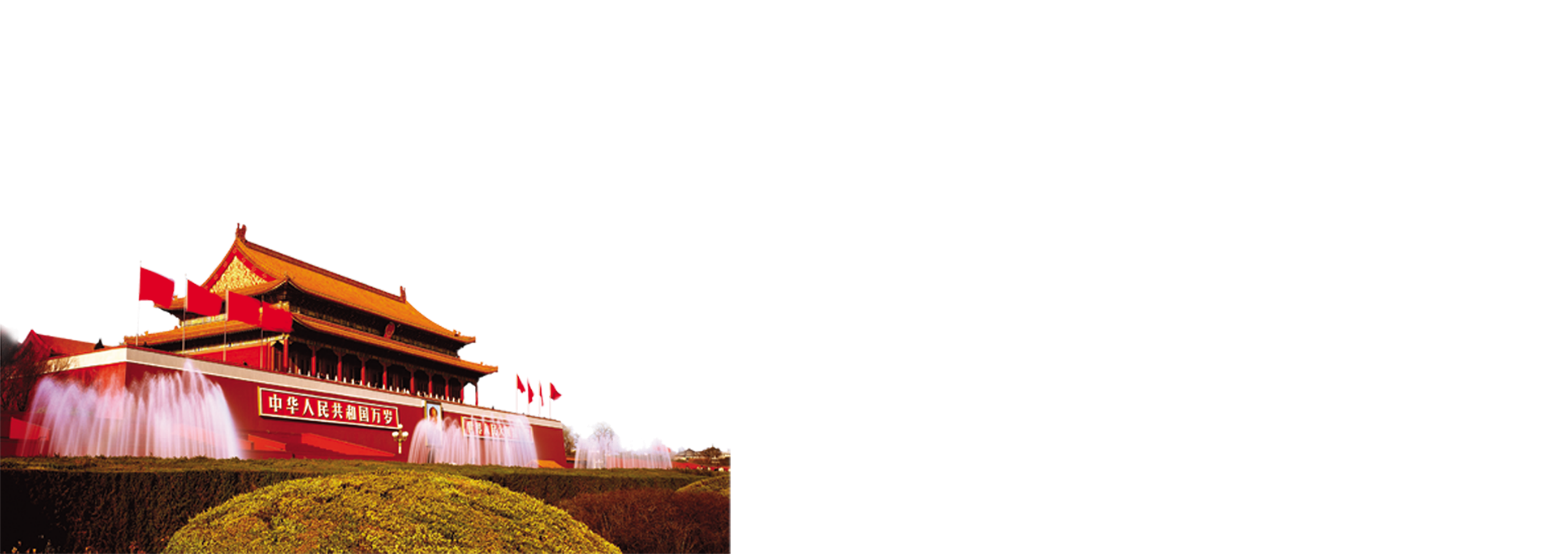 简要说明：
1
输入你需要的内容
2
输入你需要的内容
输入你需要的内容
3
三项比例展示
输入你需要的内容
4
输入你需要的内容
5
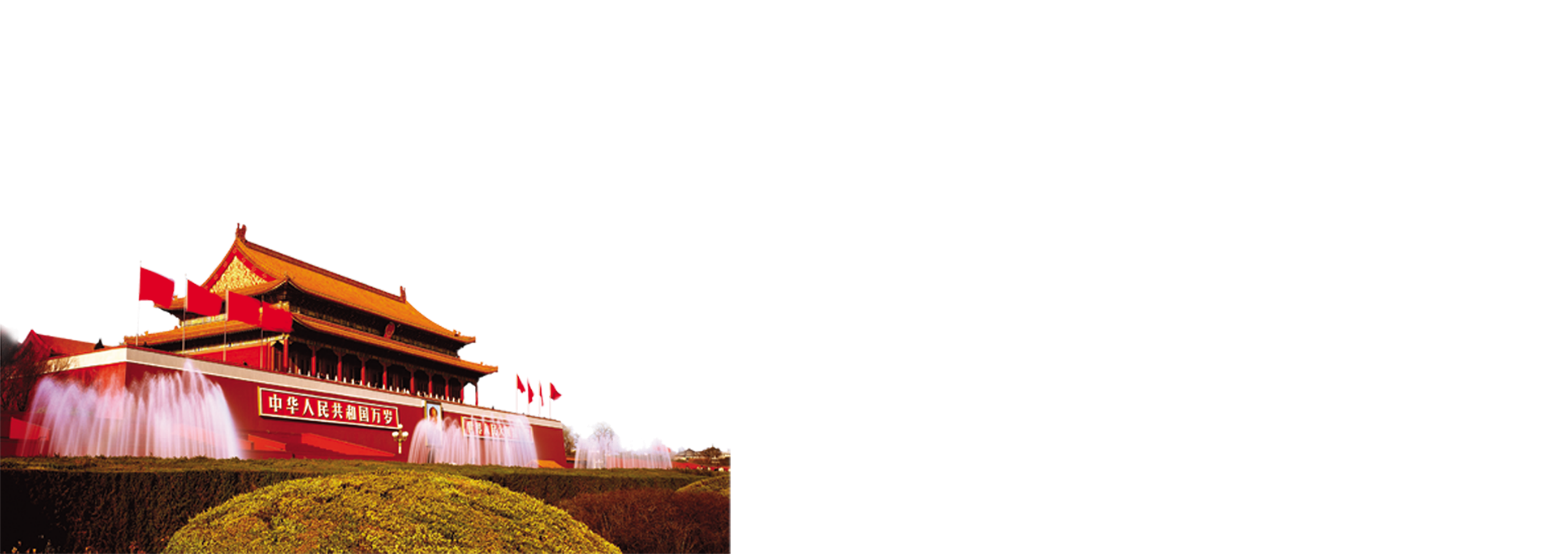 简要说明：
1
输入你需要的内容
2
输入你需要的内容
输入你需要的内容
3
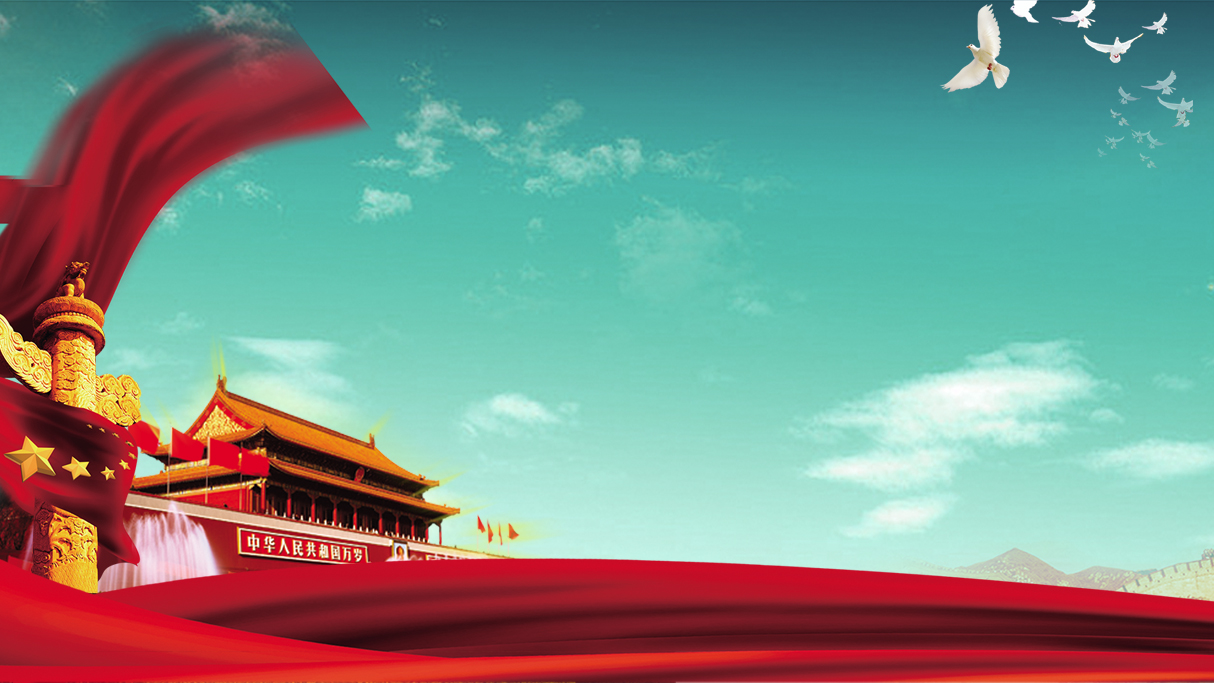 谢谢观看
政府机关通用PPT模板，适用于报告、展示，内置图表均可更改，为了保证演示效果，请先安装字体文件。